Coniferen
Handel
Wat zijn coniferen?
1 naald
Abies

Gladde tak
Mooi bladmerk bij het verwijderen van een naald
Kegel staand
Picea

Ruwe tak
Blijft barst achter als je een naald verwijderd
Kegel hangt
ABIES
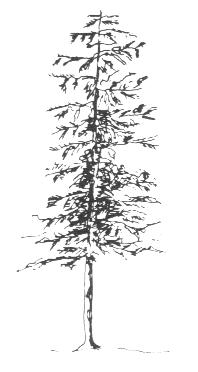 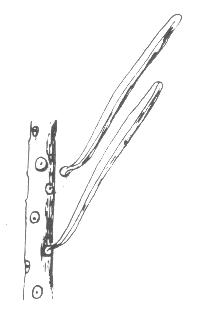 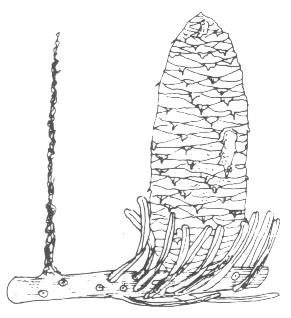 boom enigszins zuilvormig
rond litteken na afvallen naald
kegel rechtop, uiteenvallend
Ábies koreána
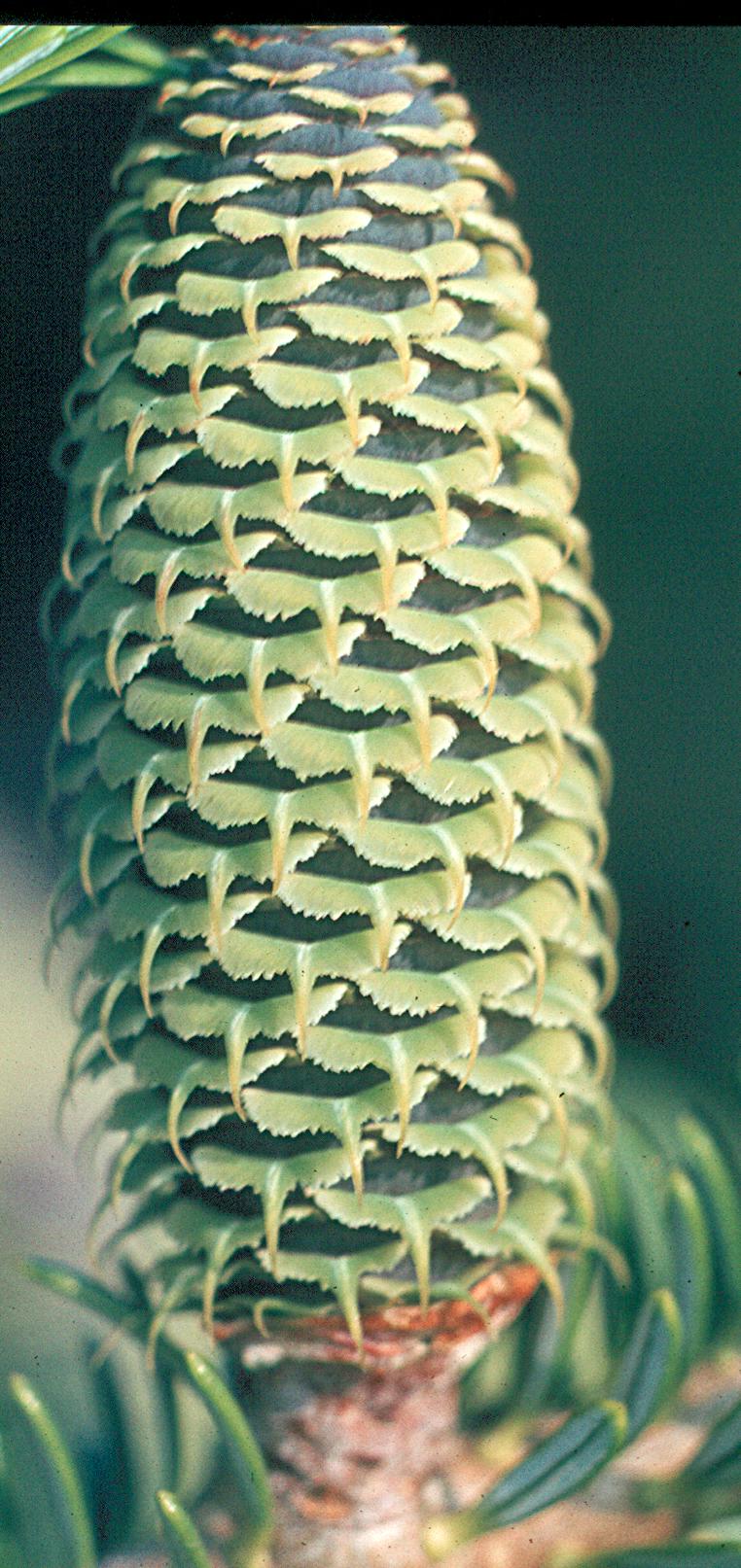 veel kegels op jeugdige leeftijd
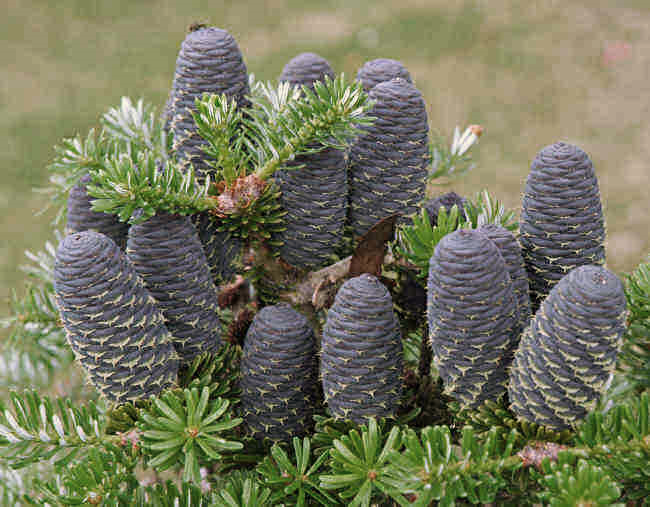 Abies nordmanniana twijg
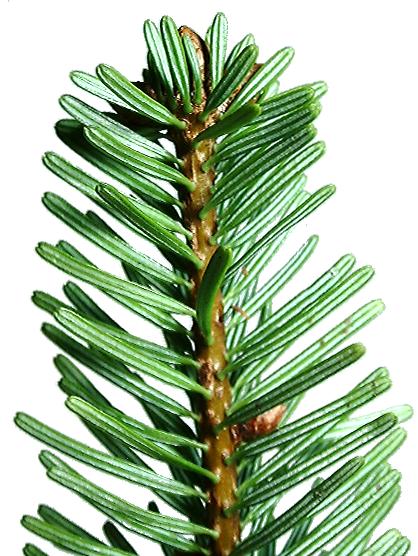 onderzijde
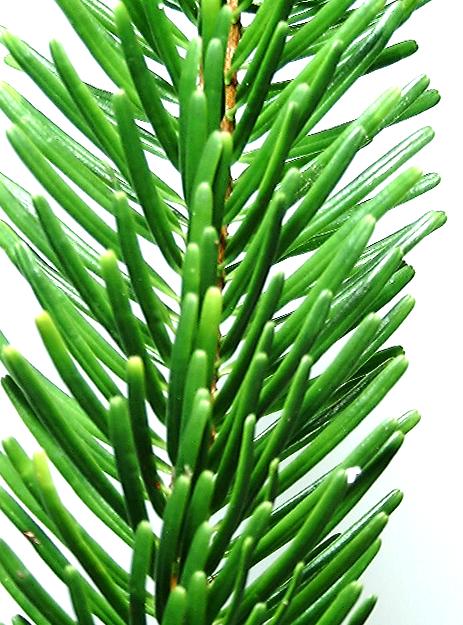 naalden in een halve cirkel om de twijg
(twijg van boven nauwelijks zichtbaar)
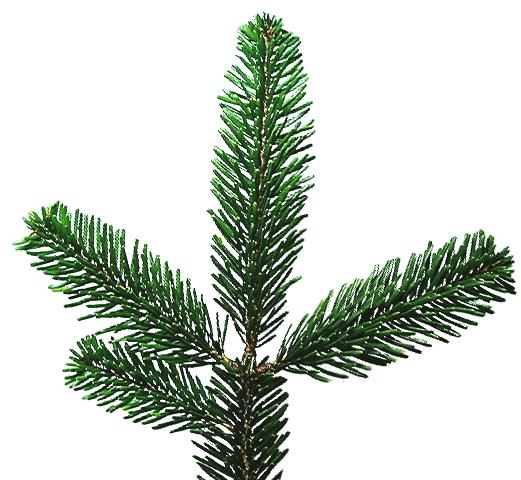 7
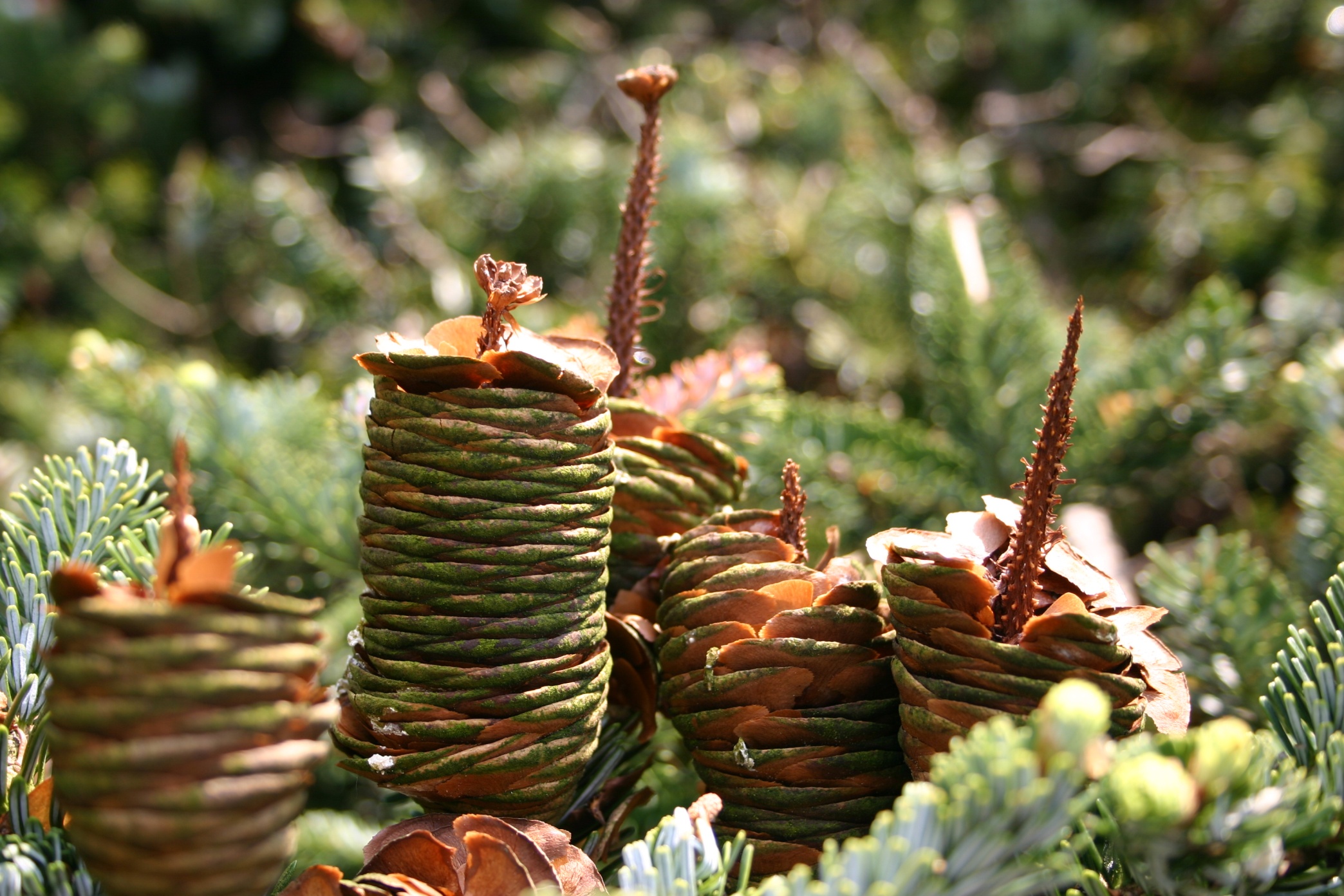 PICEA
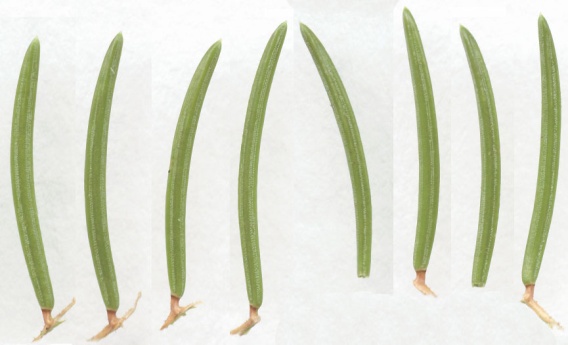 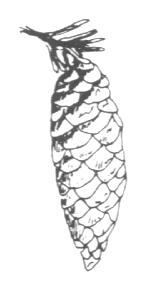 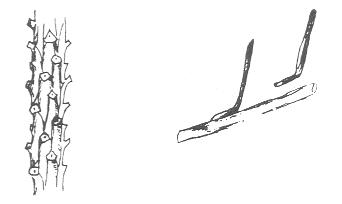 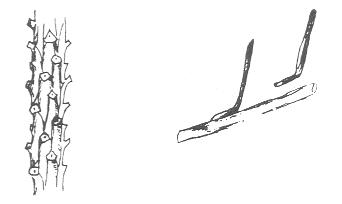 afgetrokken naalden met een stukje hout
gegroefde
twijg
hangende kegel
Spar
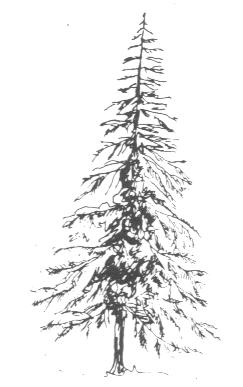 boom piramidaal
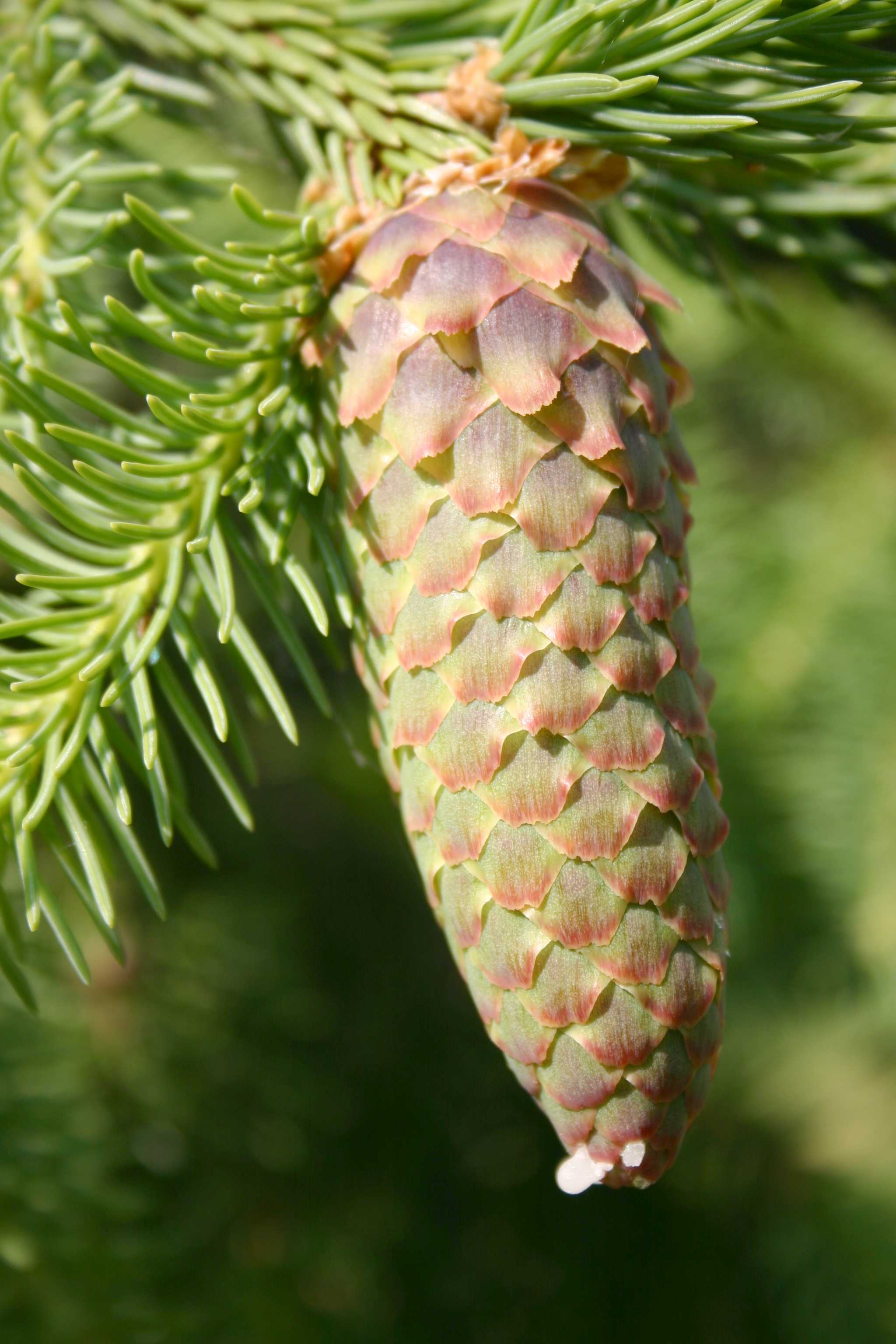 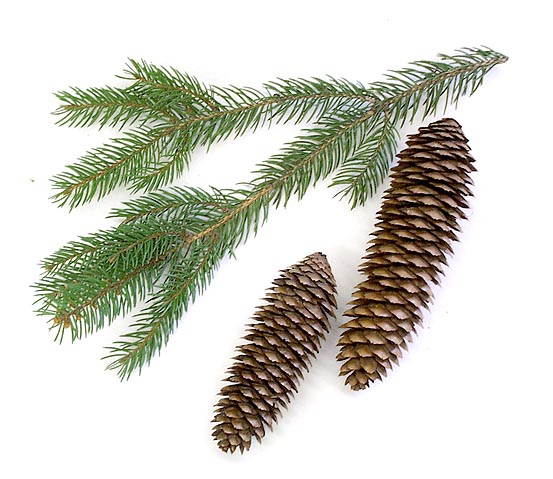 Picea abies twijg, kegel
36
punt van de naald geel
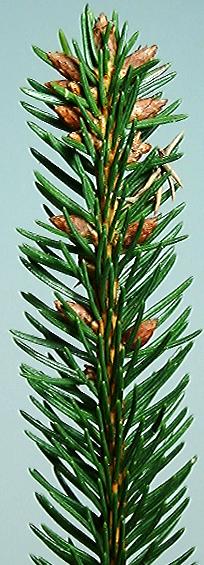 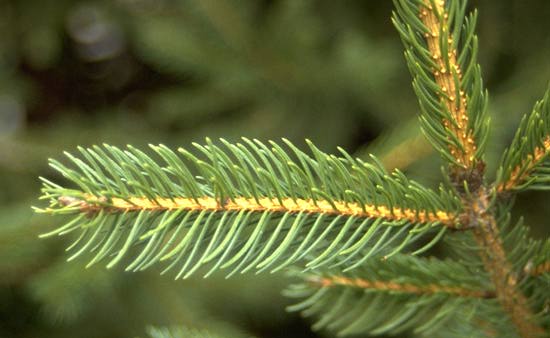 Picea abies twijg, naald
2, 3 of 5 naalden
Pinus

Altijd in zakje van 2,3 of 5 naalden
Lange naalden
Veel hars
PINUS indeling
groep B
groep A
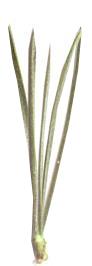 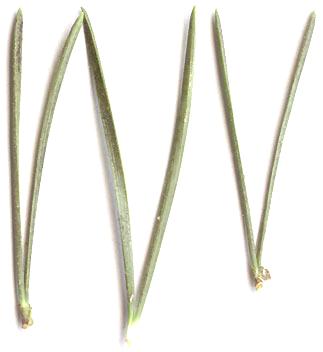 3 naalden
In Nederland zeldzaam
5 naalden
2 naalden
Pinus jeffreyi
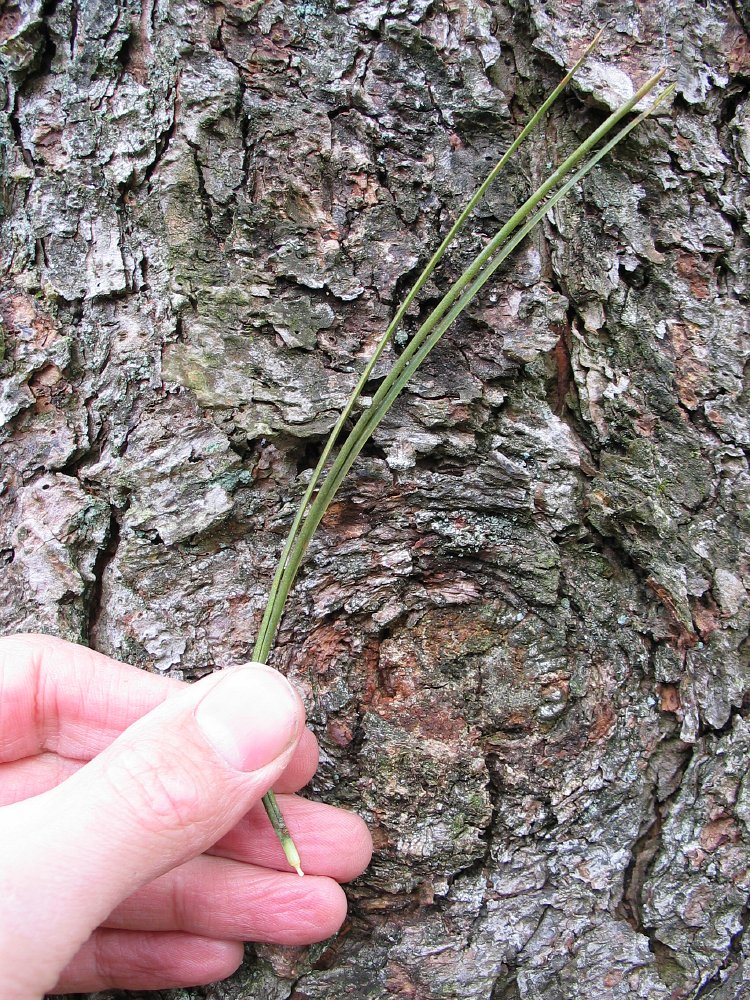 Pinus ponderosa
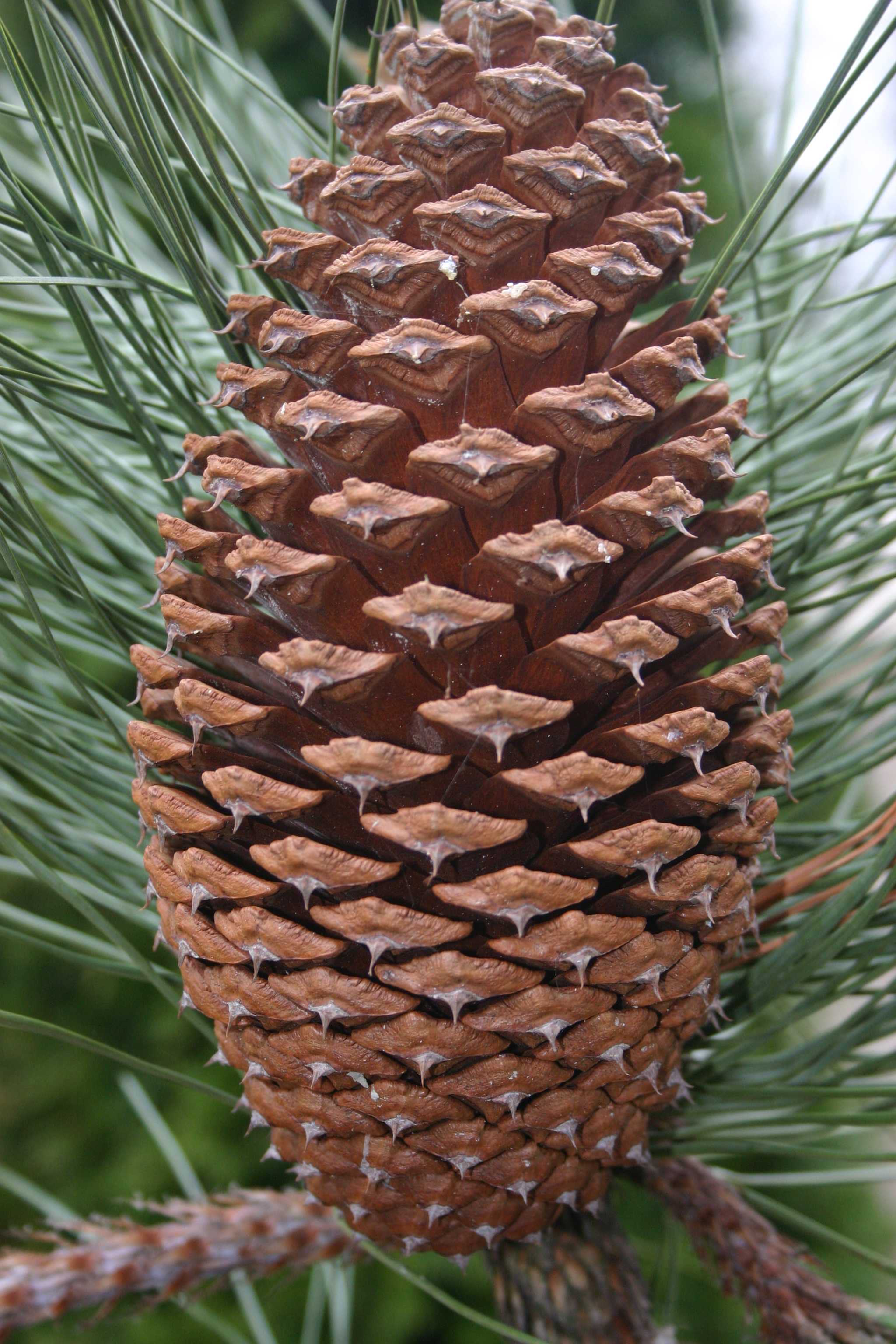 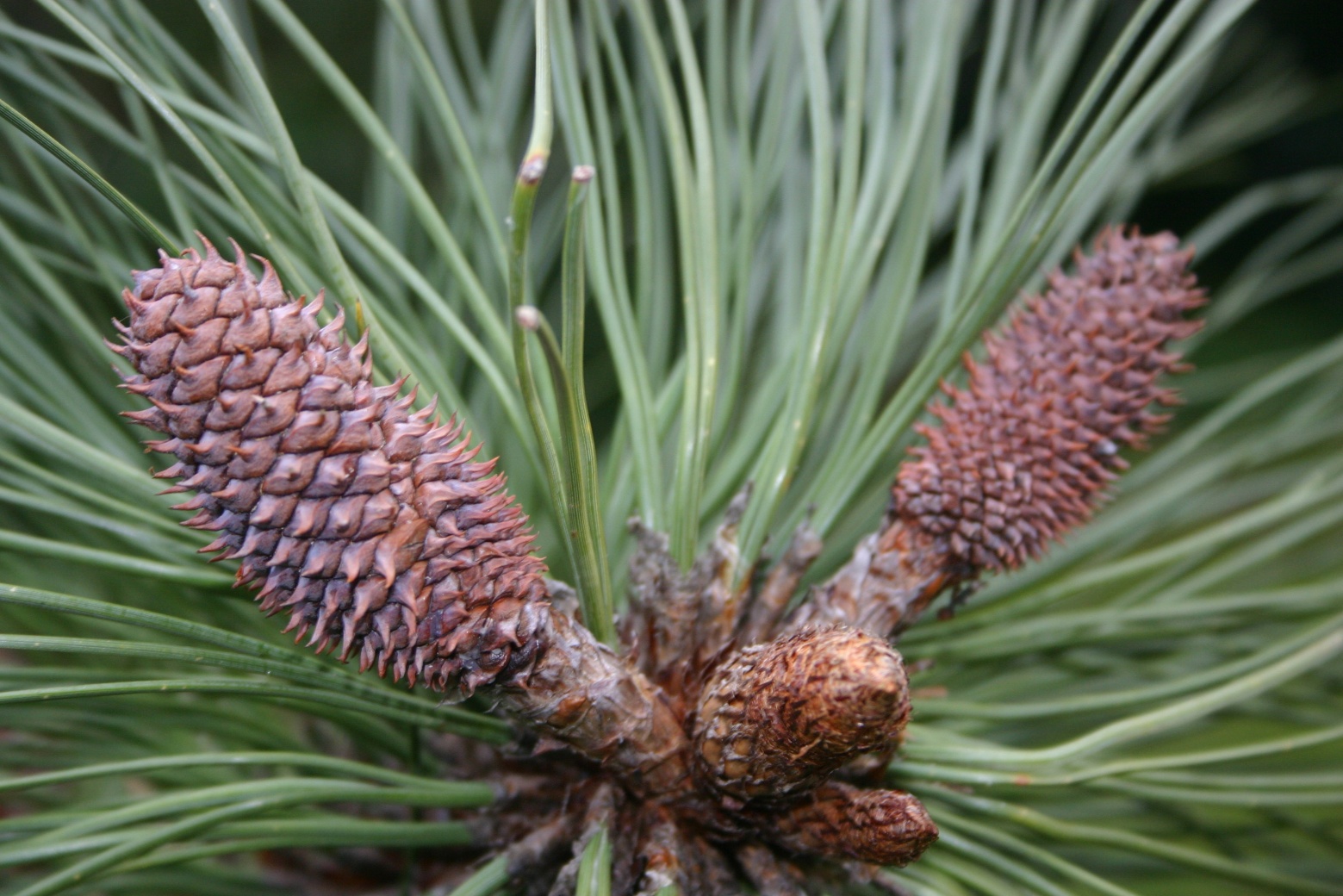 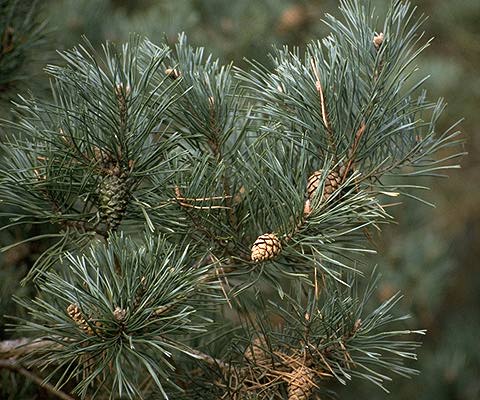 vrouwelijke bloemen
mannelijke bloemen
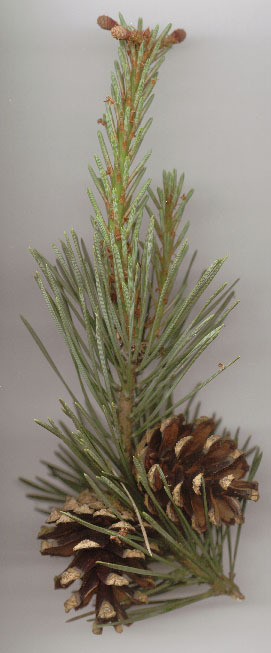 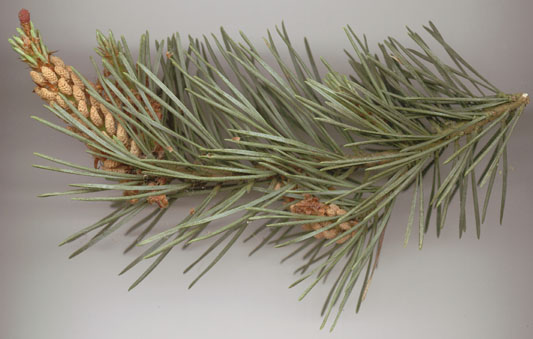 Pinus sylvestris
vrouwelijke bloemen
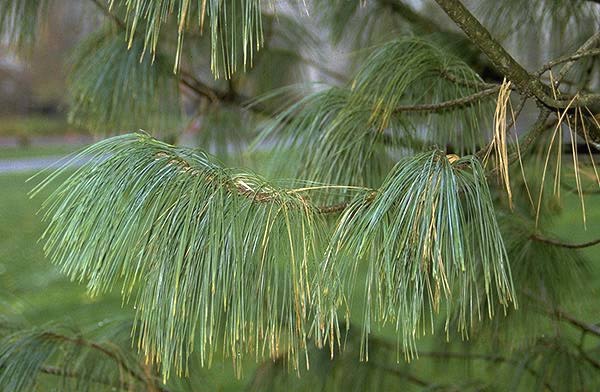 jonge kegel
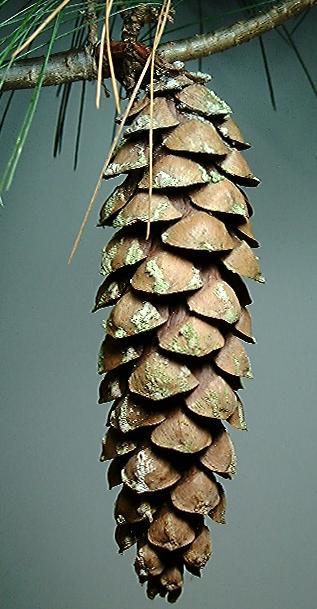 Pinus wallichiana twijg
Bosjesnaalden
Lariks/Larix

Bladverliezend
Zachte naalden
Cedrus

Harde naalden
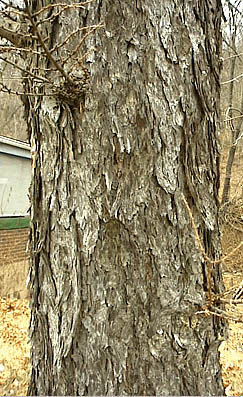 afschilferende schors
Lárix kaémpferi
Japanse lariks
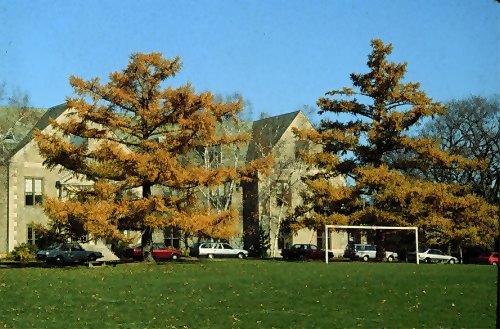 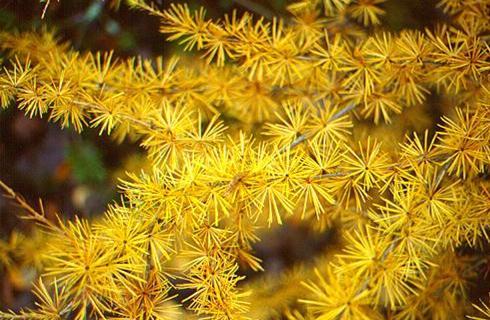 kortloten
herfstkleuren
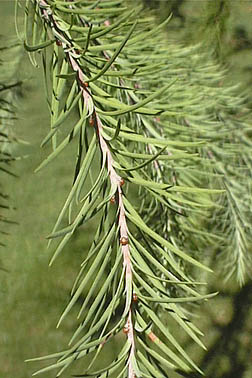 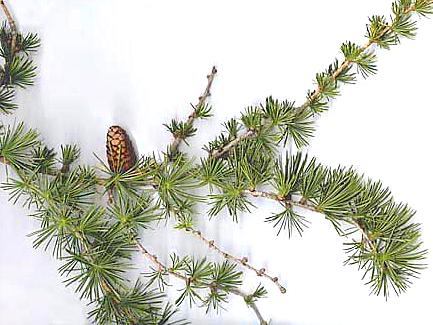 Larix decidua twijgen
heldergroene naalden
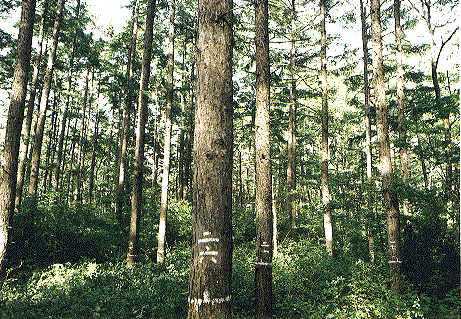 bosboom
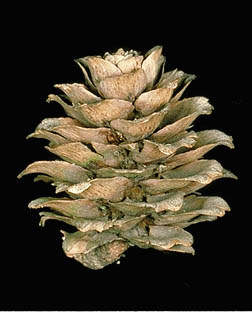 Larix kaempferi bos, kegel
teruggebogen schubben
43
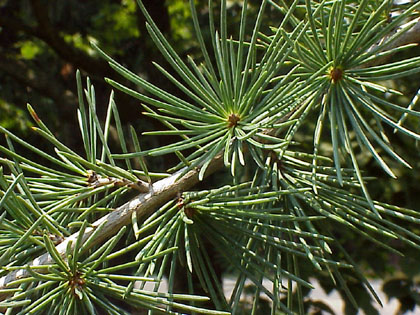 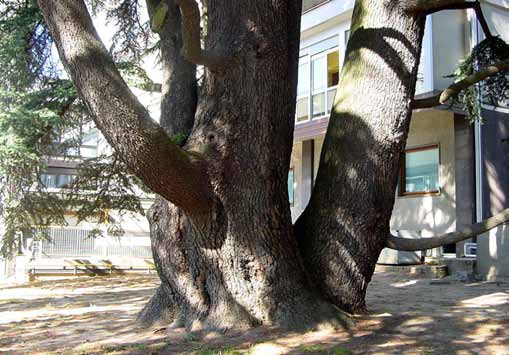 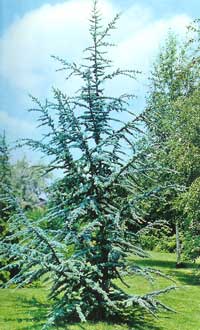 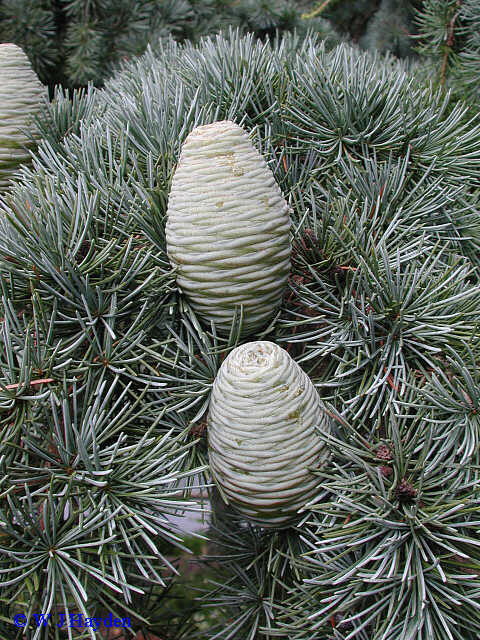 [Speaker Notes: Cedrus libanii ‘Glauca]
Schubconiferen
Chamaecyparis

Ronde kegeltjes
Hangende top
Schub y vormig
Thuja

Sterke geur
Ovale kegeltjes
Rechte top
Schub v vormig
Chamaecyparis
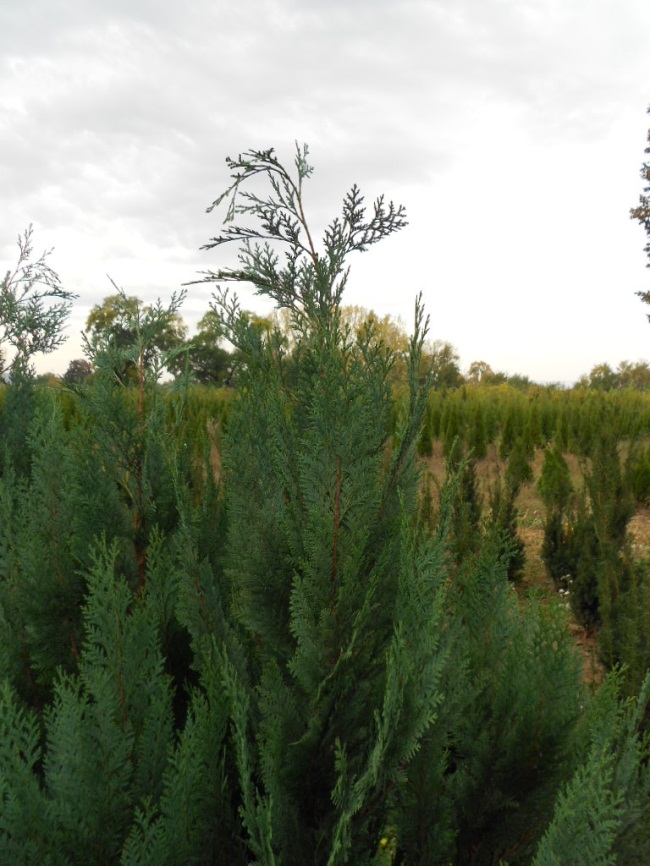 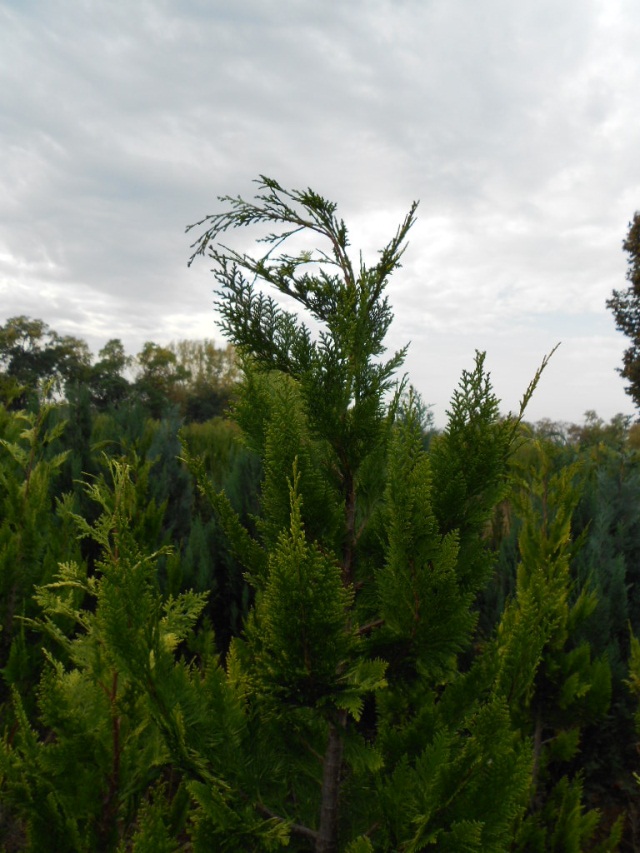 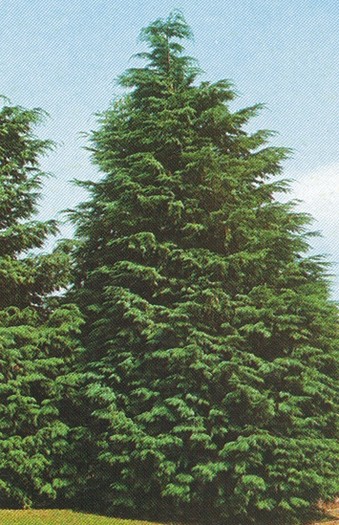 Chamaecyparis lawsoniana
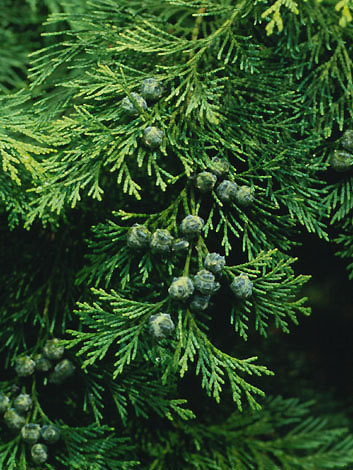 Thuja
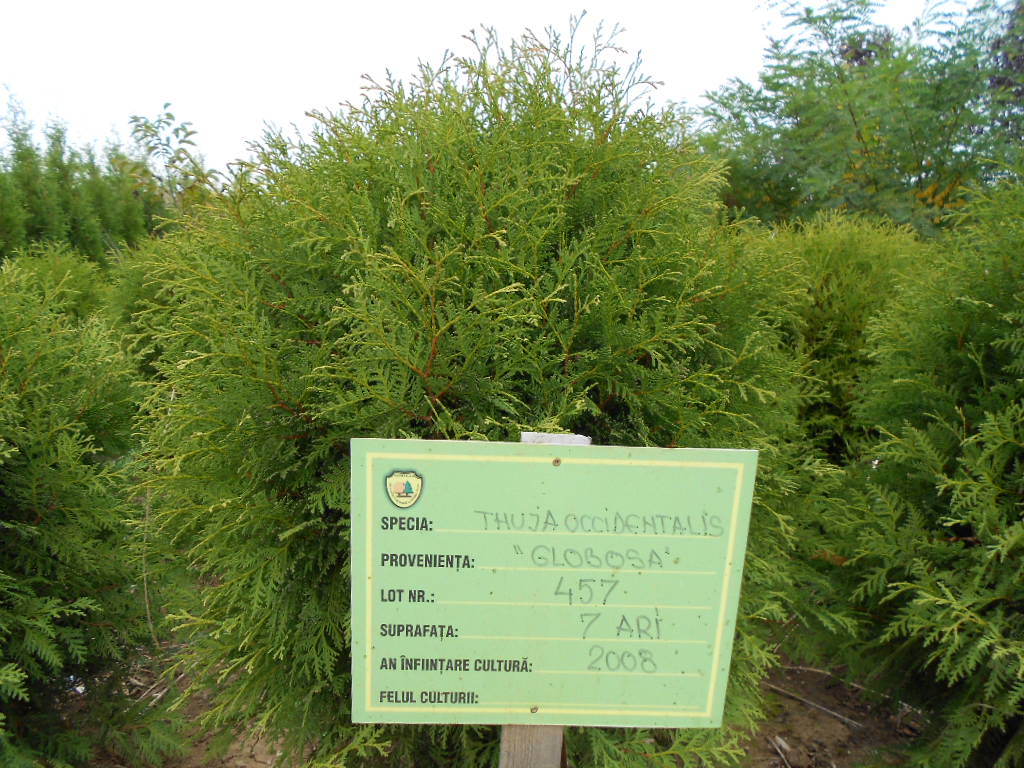 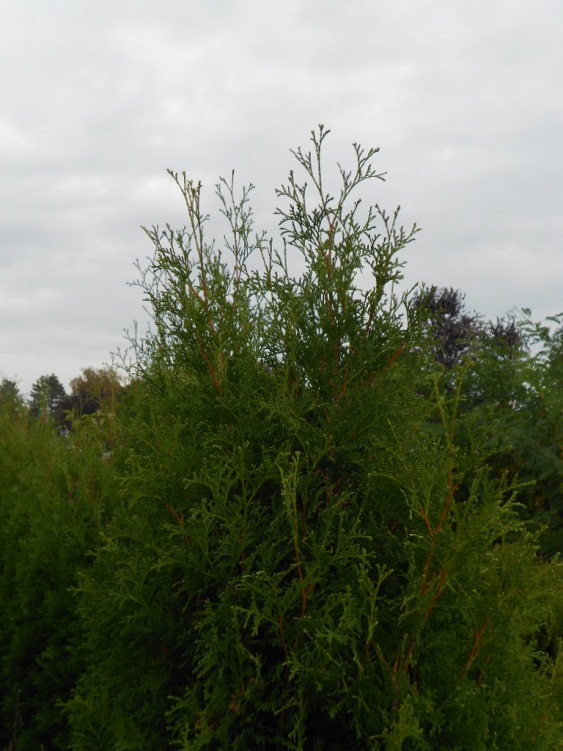 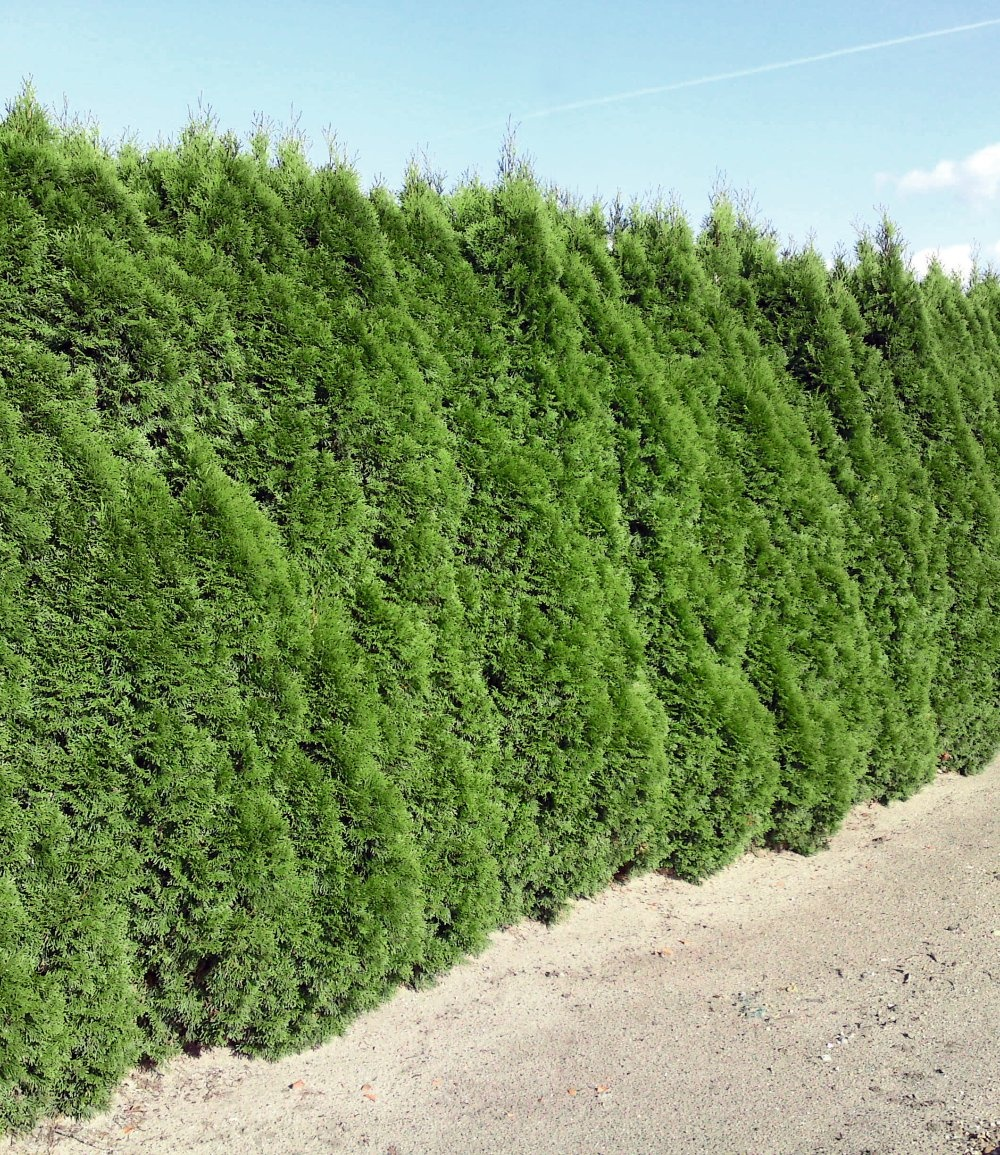 Thuja occ. ‘Smaragd’
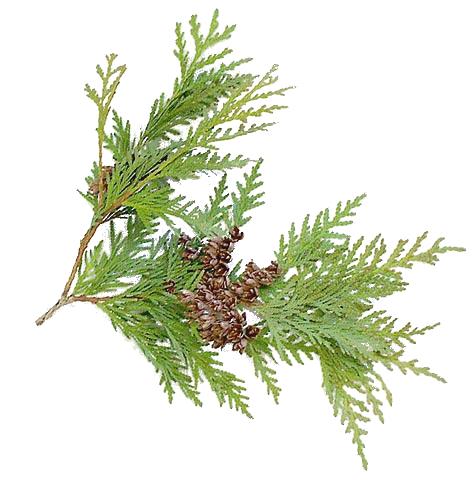 Thuja occidentalis twijg, kegels
twijg met kegels
Juniperus
Kransje in naalden bij elkaar (3)
Bovenzijde van de naald is grijs
Prikt een beetje
twijgen driehoekig,
bruin, gevleugeld
één huidmondstreep
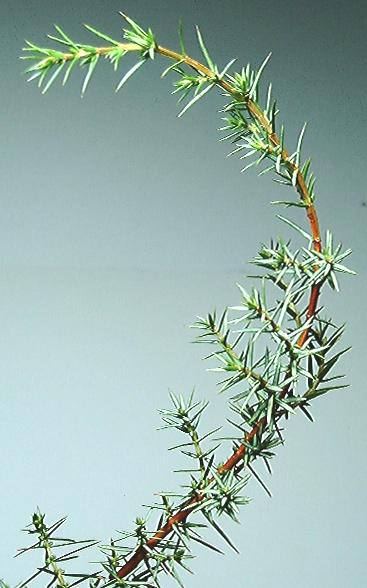 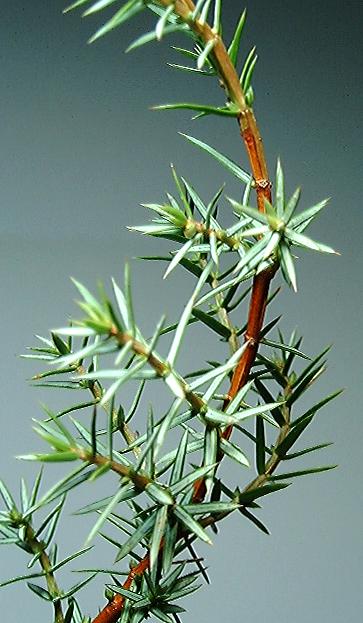 Juniperus communis twijg
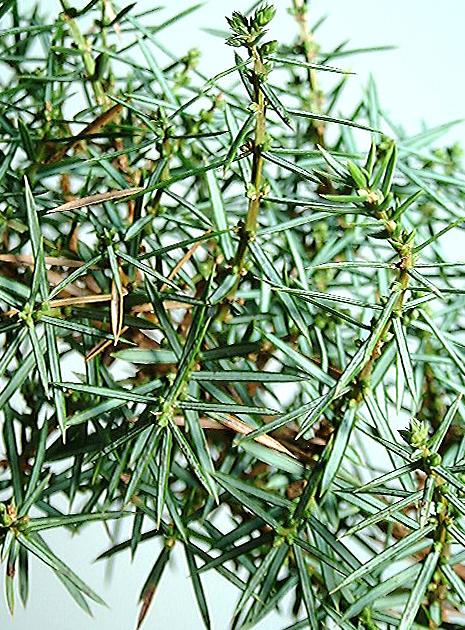 alléén naalden (in kransen van drie)
5
Taxus
Groene twijg
Bovenzijde naald donkergroen
Onderzijde naald lichtgroen
Taxus baccata
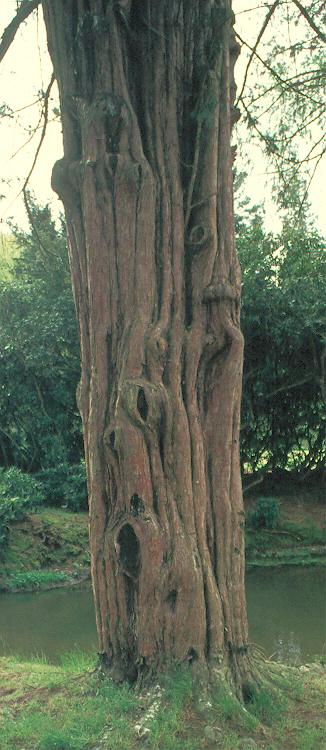 Venijnboom
Gewone taxus
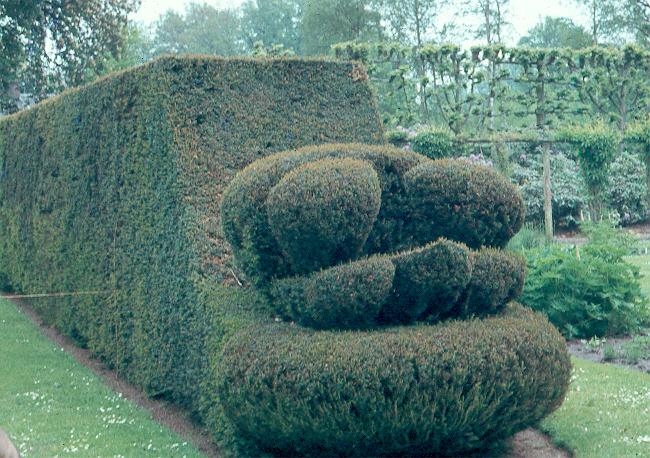 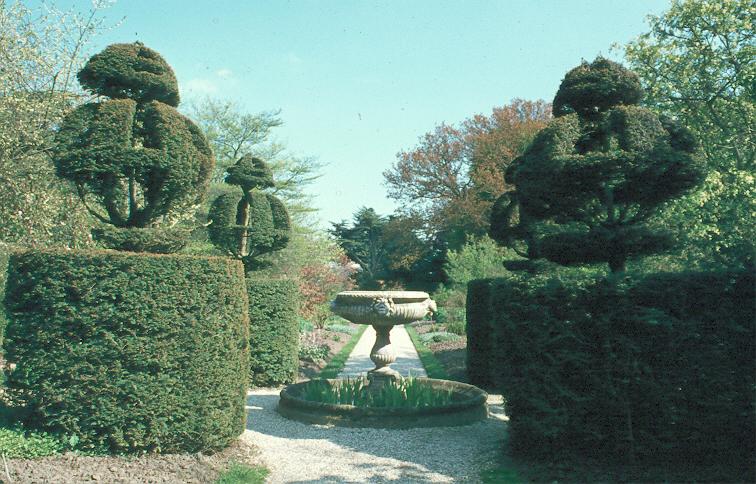 verhoogde nerf
groene twijgen
onderzijde lichtgroen
naalden twee-rijig
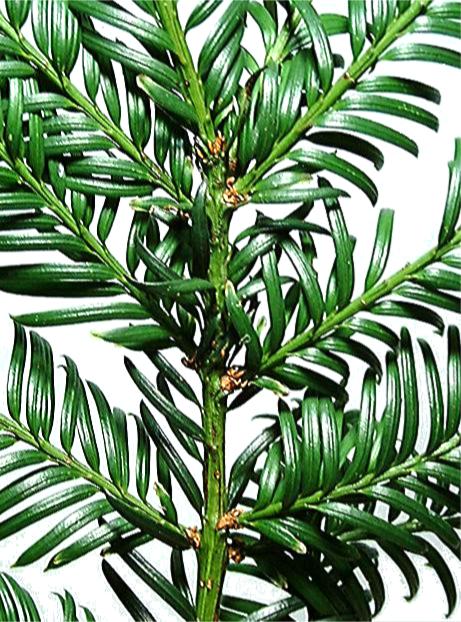 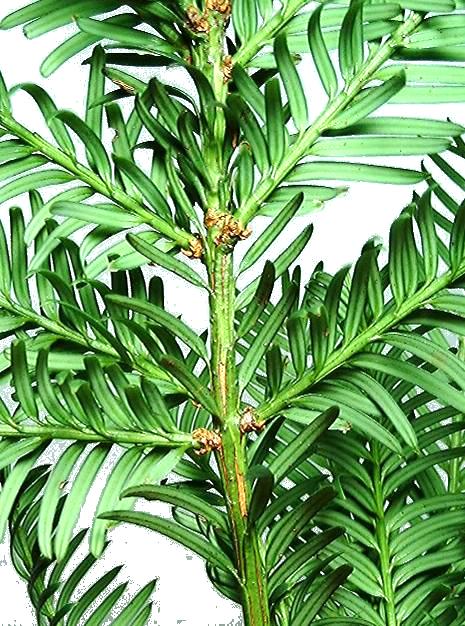 Taxus baccata twijg
Snoeien coniferen
Thuja en Taxus kan je eventueel terug snoeien tot op de stam, komt altijd weer aan.
Chamaecyparis doet dit niet!!